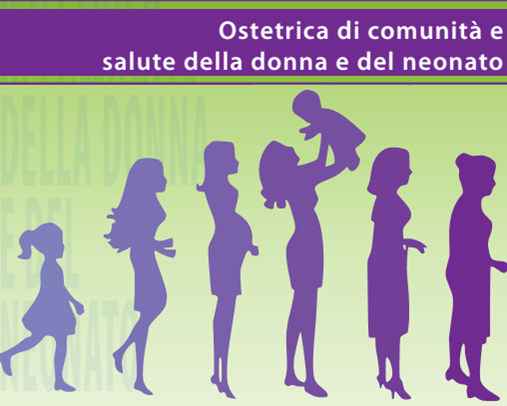 Ostetrica di comunità
Alessandra Ciuti - Sonia Concetti
OBIETTIVI
CAPILLARITA’: 
In questo momento di pandemia risulta ancora più importante privilegiare la gestione della donna sul territorio rispetto alla gestione ospedalo-centrica. 
Miglioramento teleassistenza.
CONTINUITA’: 
Presa in carico globale e welfare di comunità;
Rafforzamento politiche di prevenzione (screening oncologico, baby blues, violenza femminile);
Contrasto fenomeno denatalità;
Promozione e sostegno allattamento materno;
Umanizzazione cure;
Diminuzione ricorso cure ospedaliere e riduzione dei costi.
CENTRALITA’ DELLA DONNA: 
Consolidamento ruolo attivo della donna nel determinare scelte assistenziali;
Favorire l’empowerment.
Il Caseload come offerta del Consultorio
Lo scopo del progetto di riorganizzazione dell’assistenza è quello di definire la presa in carico della donna, in gravidanza e puerperio e del feto/neonato, da parte dell’ostetrica consultoriale, secondo il modello “caseloading”: un rapporto assistenziale personalizzato, one to one, sempre con la stessa ostetrica, come case manager di riferimento.
Consente di costruire con ogni donna:
 Gestione della gravidanza a basso rischio (BRO) in autonomia e in collaborazione con i ginecologi per le cure addizionali;
 Visite domiciliari garantite a tutte le puerpere del territorio;
 Consulenze per menopausa e rieducazione del pavimento pelvico;
 Accompagnamento e assistenza nelle fasi dell’età evolutiva della donna e nei progetti di screening oncologici.

(cfr. «Progetto di riorganizzazione della rete materno infantile Valchiavenna e Alto Lario»)